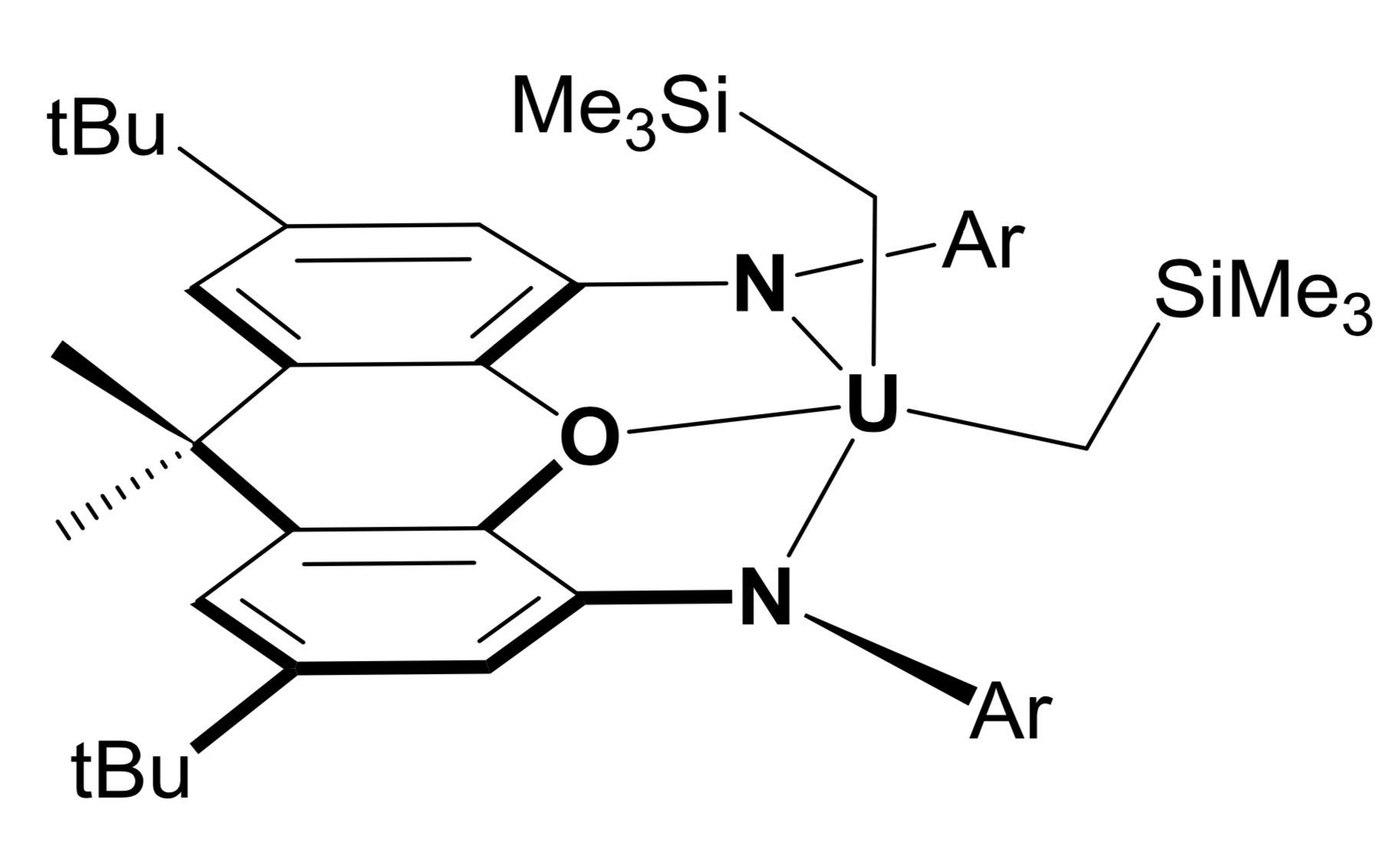 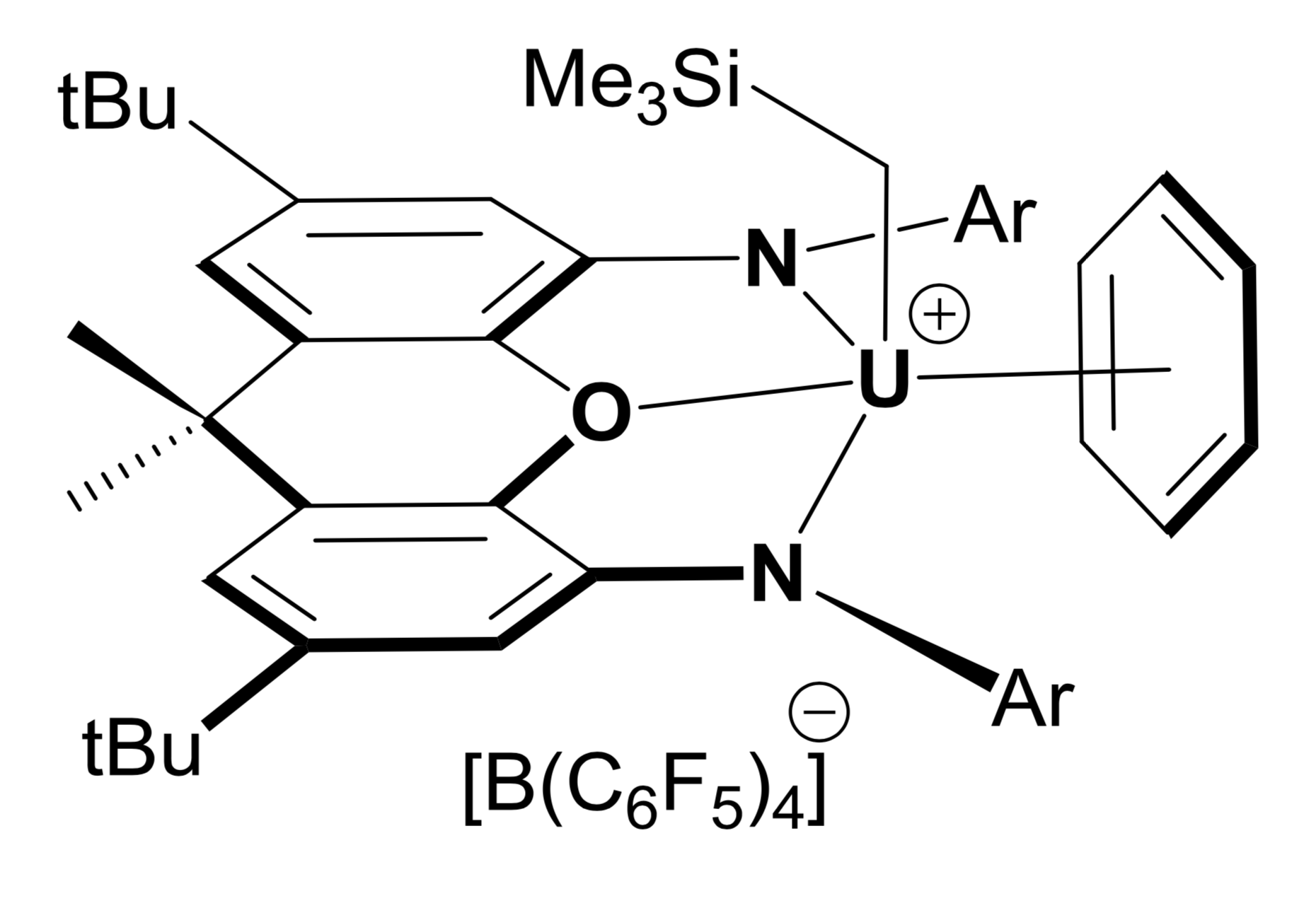 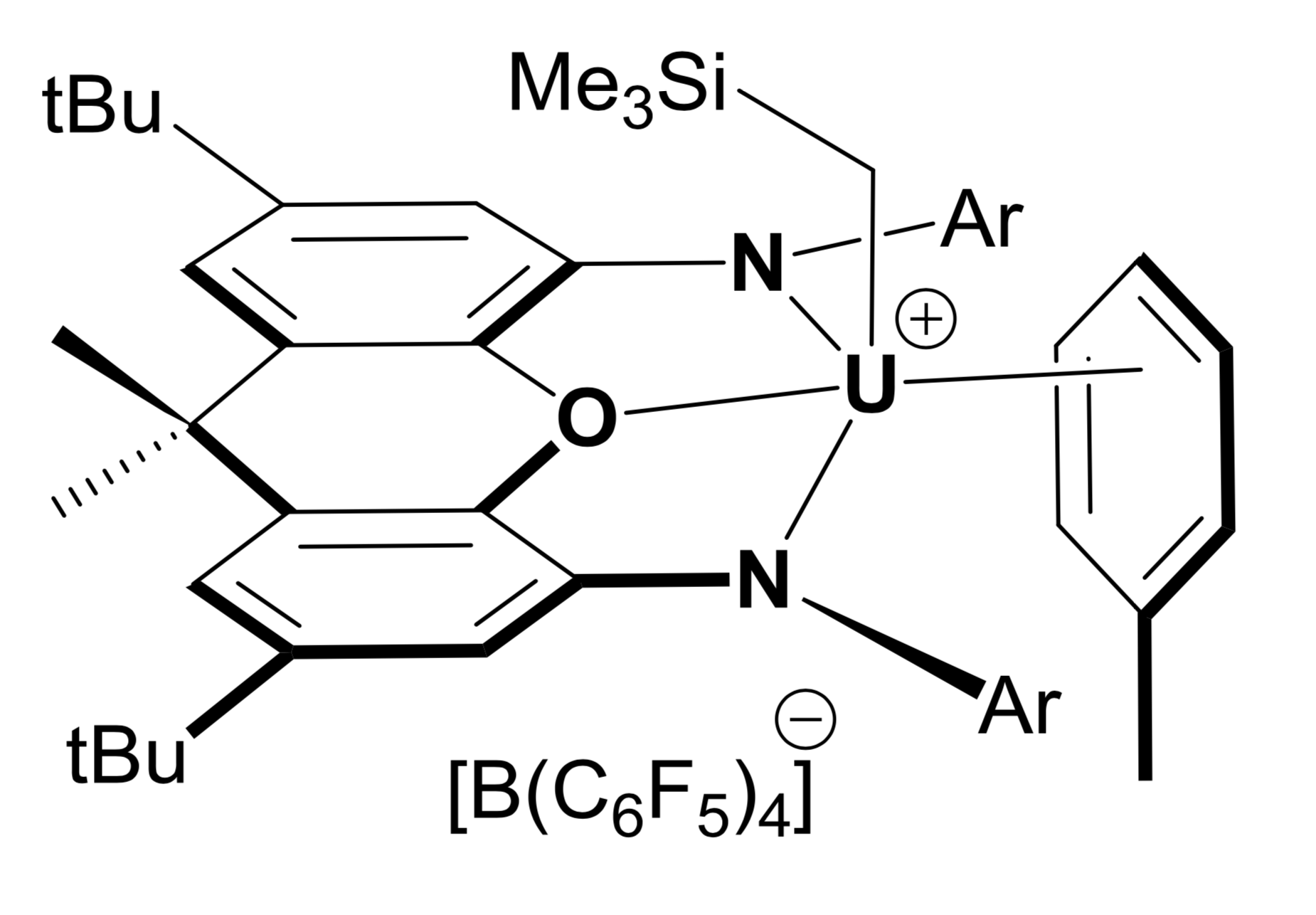 1-U
2-U
3-U
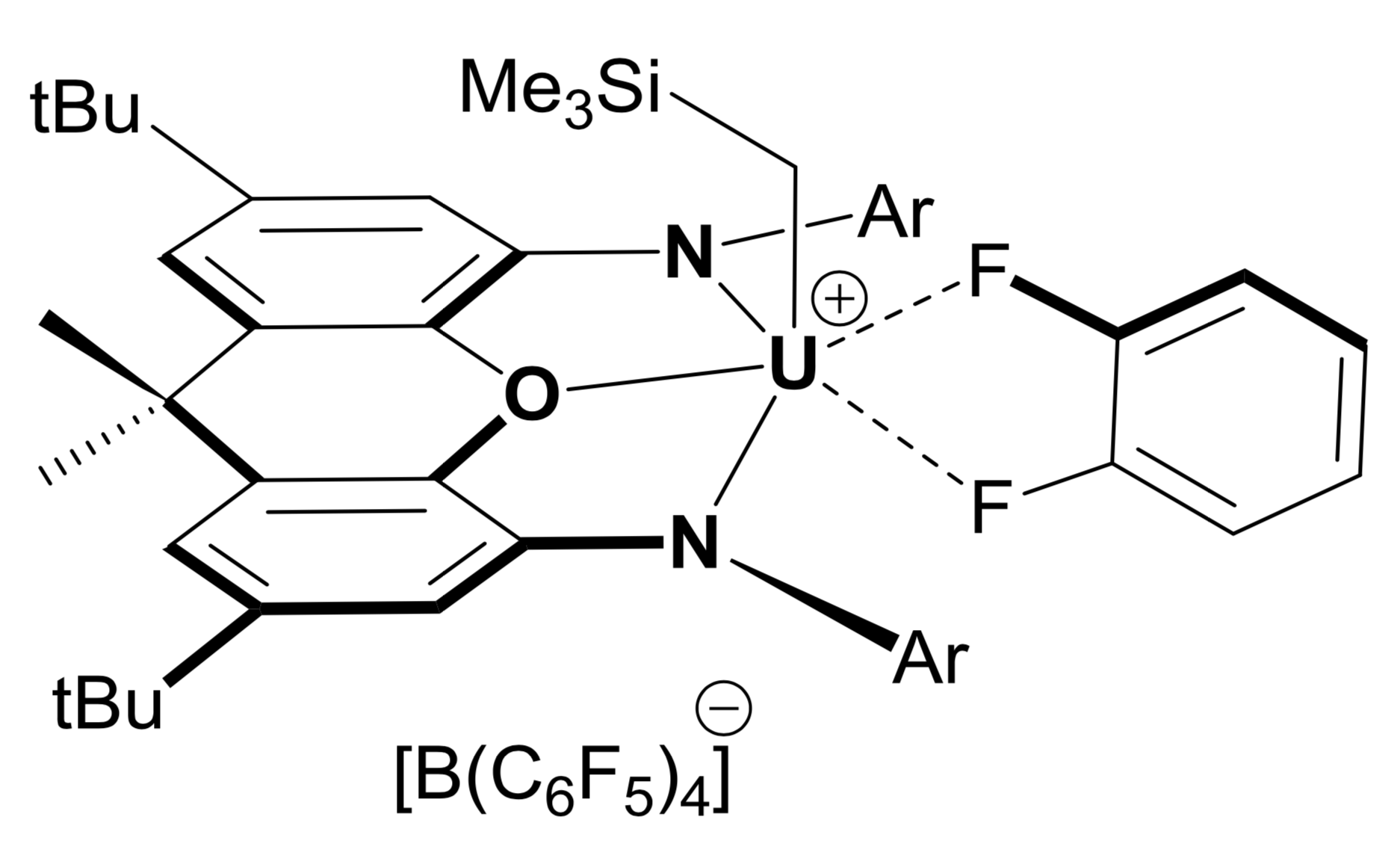 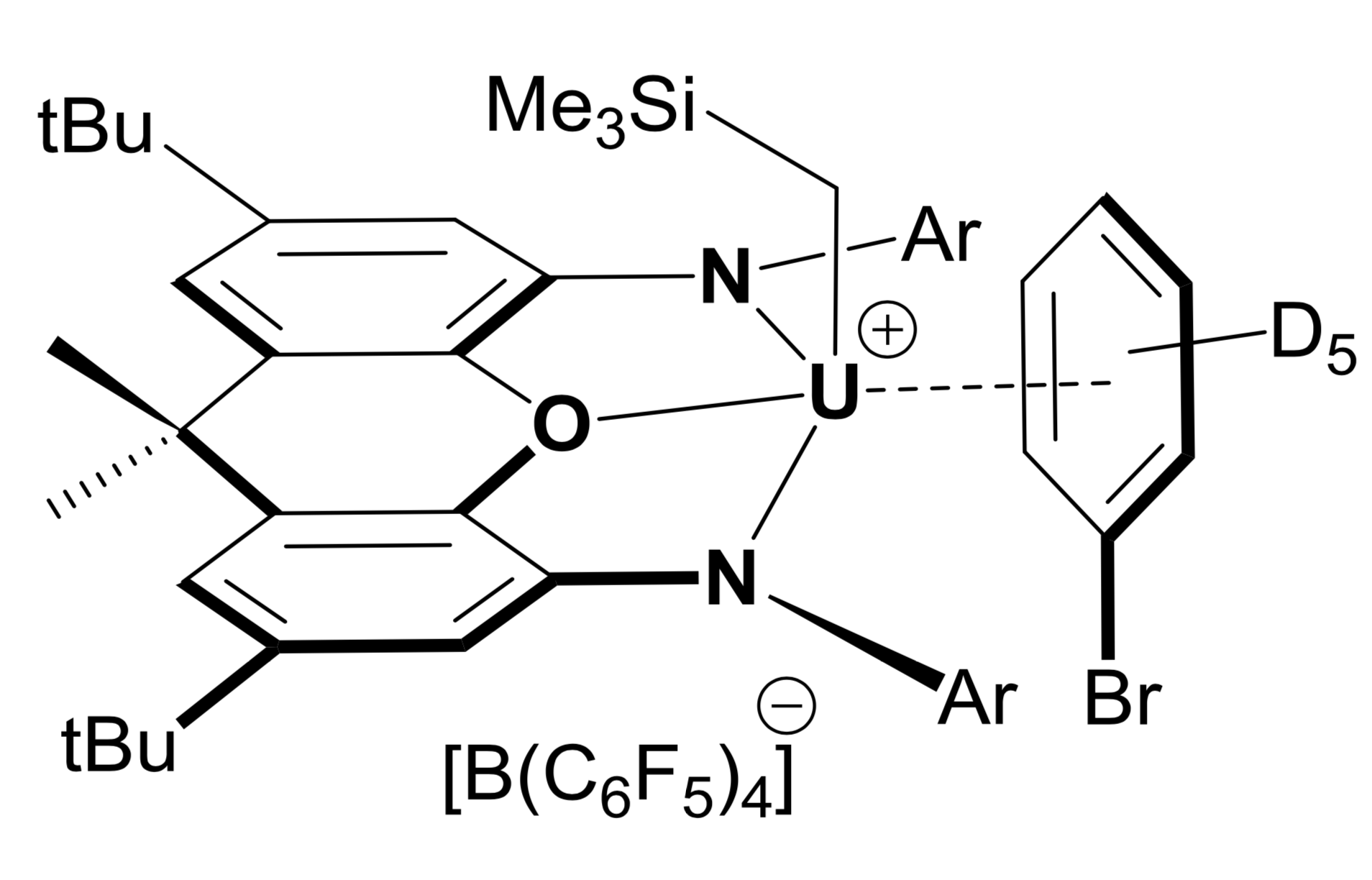 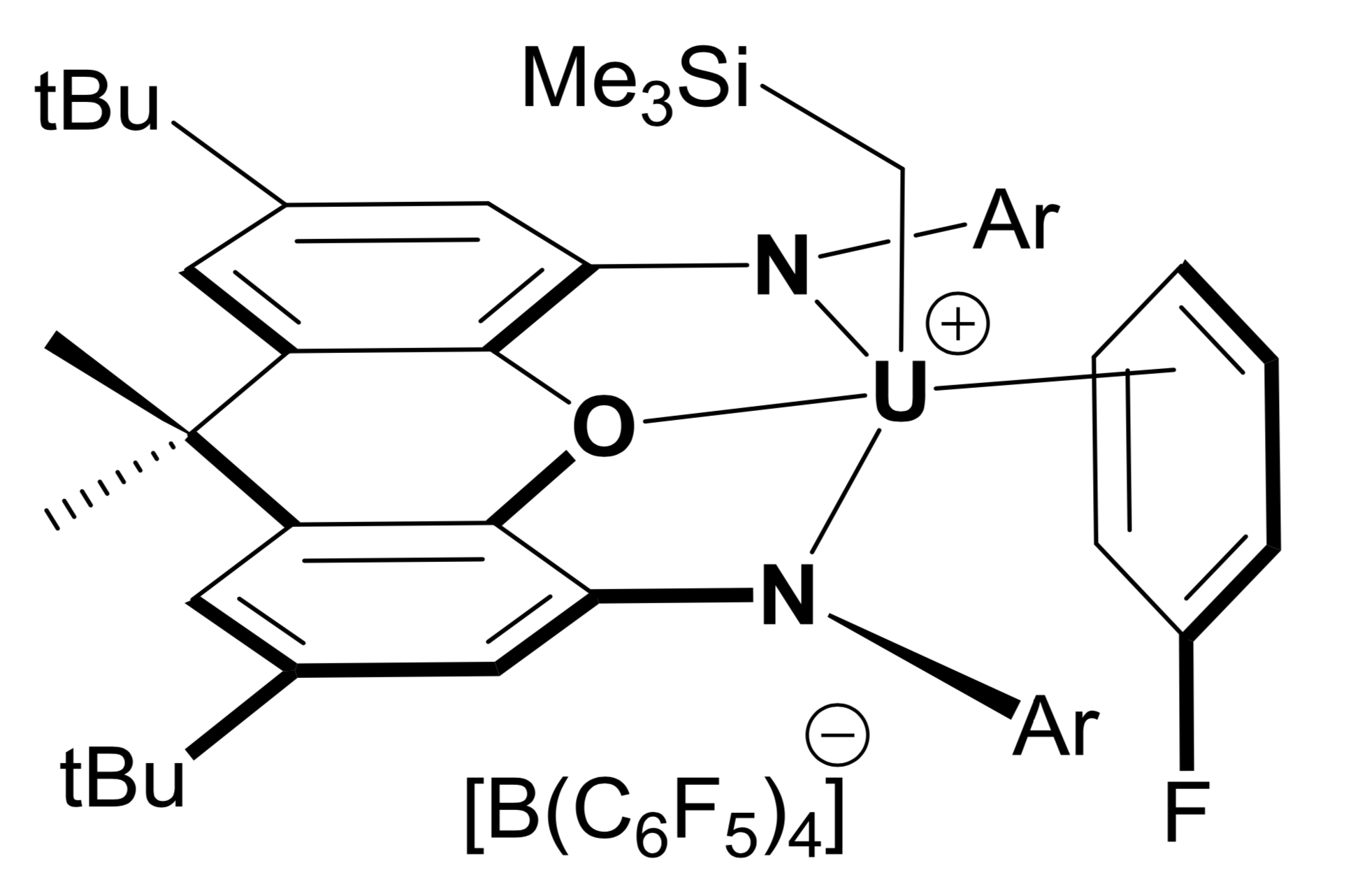 4-U
5-U
6-U